Мая Радзіма Беларусь
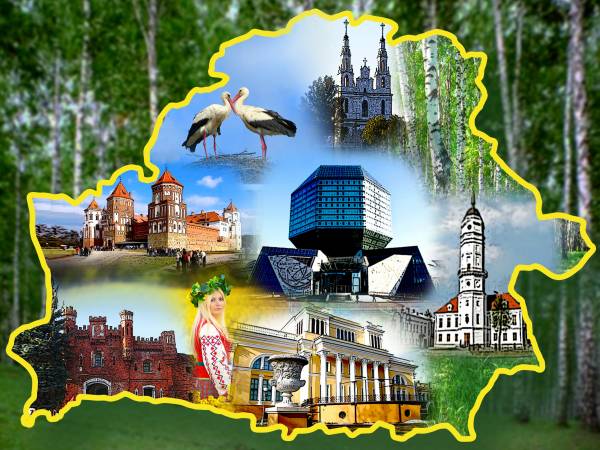 "Навука для чалавека
 як сонца для жыцця"
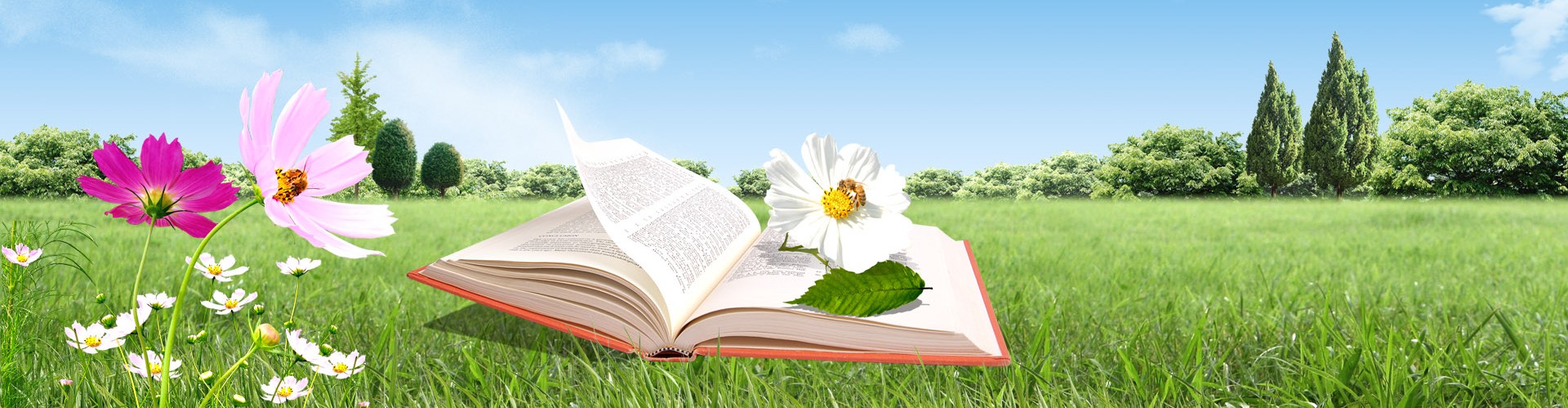 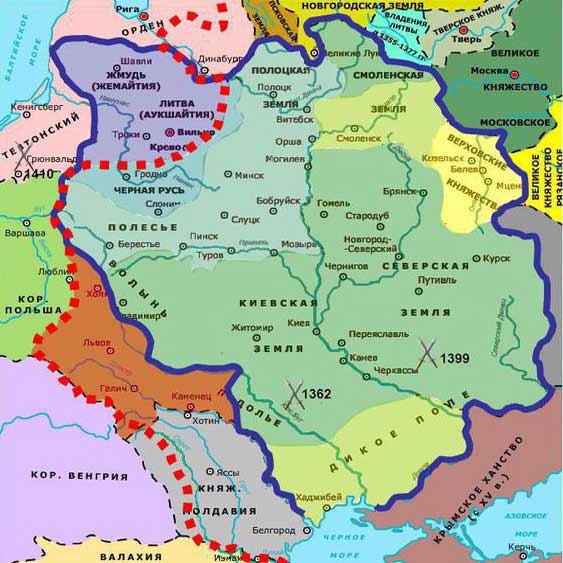 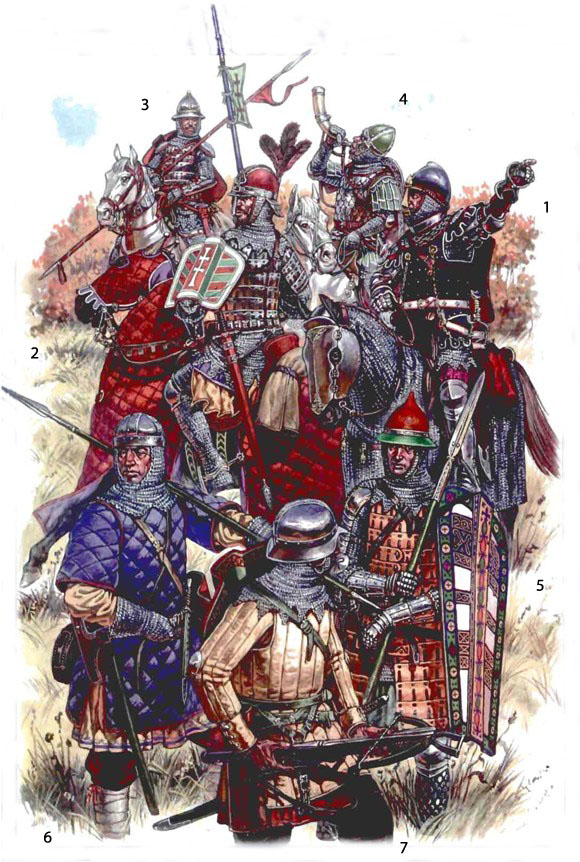 Грундвальская бітва
У абарону роднай зямлі
Ведаць асноўныя падзеі, звязаныя з Грундвальскай бітвай і ўмець вызначаць паслядоўнасць гістарычных падзей
Якая небяспека паграджала беларускім землям?
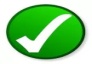 Як нашы продкі змагаліся з крыжакамі і татарамі?
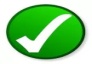 Вызначыць ролю Грундвальскай бітвы для гісторыі
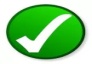 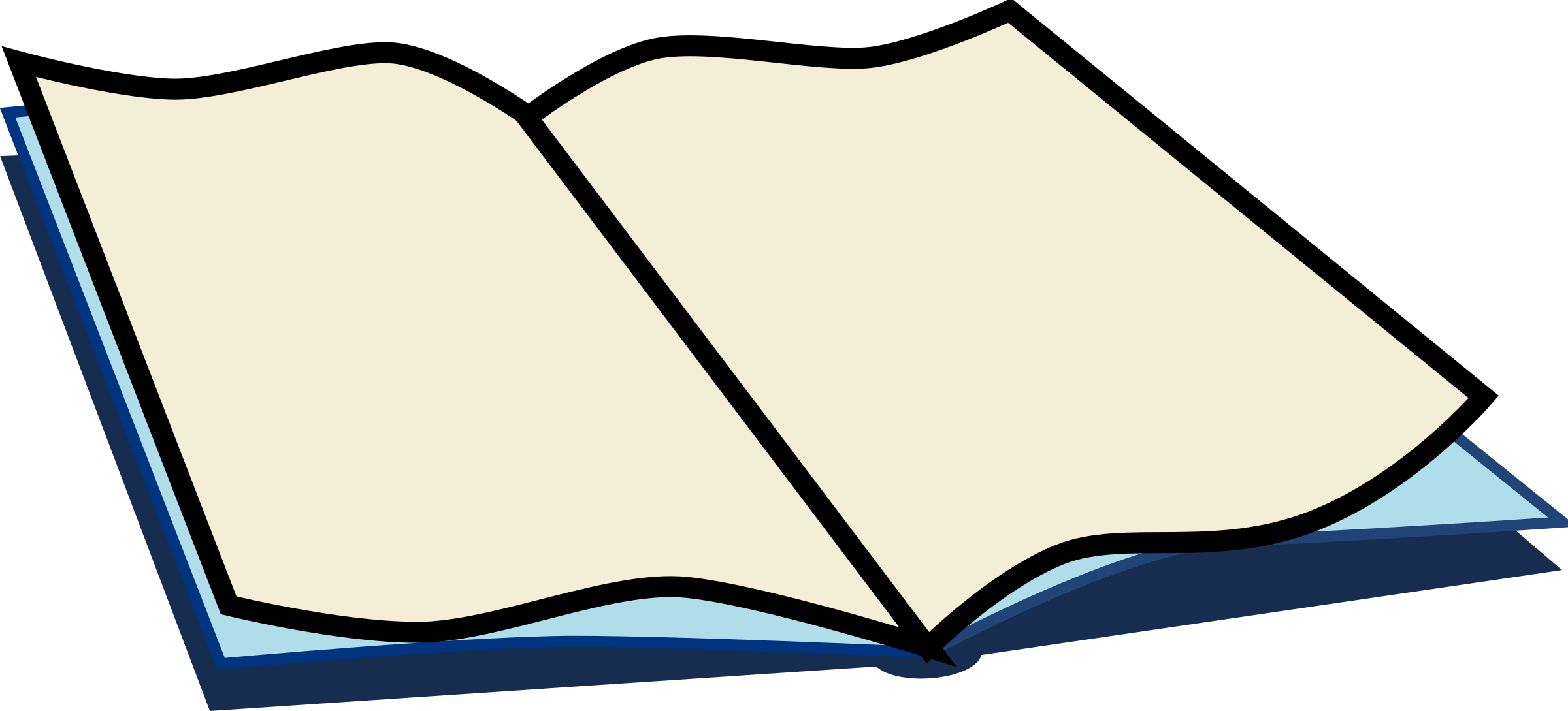 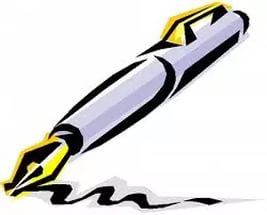 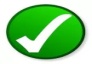 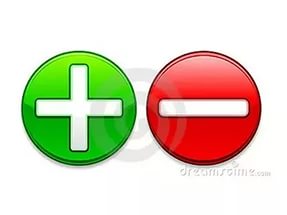 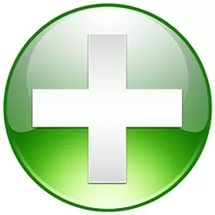 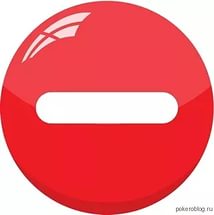 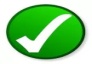 Пытанні
Вялікае княства літоўскае
Польшча
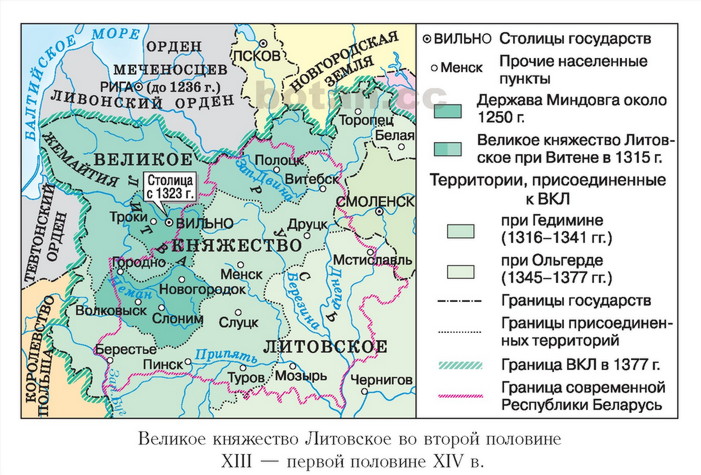 ВКЛ
Навагрудак
крыжакі
татары
Полацк, Гродна
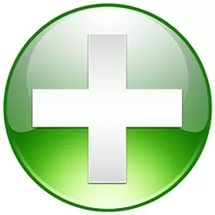 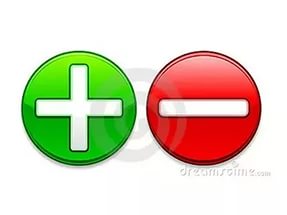 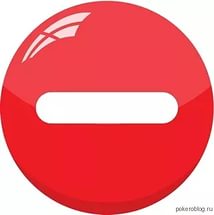 Работа ў групах
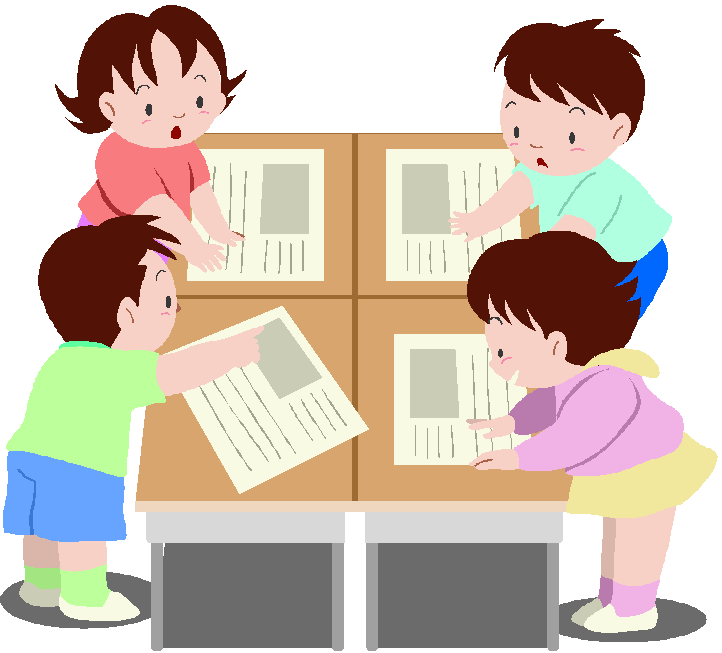 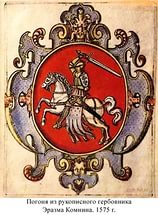 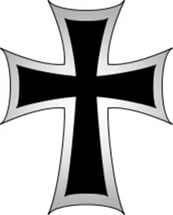 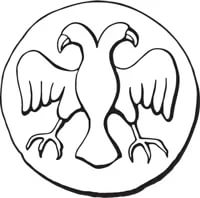 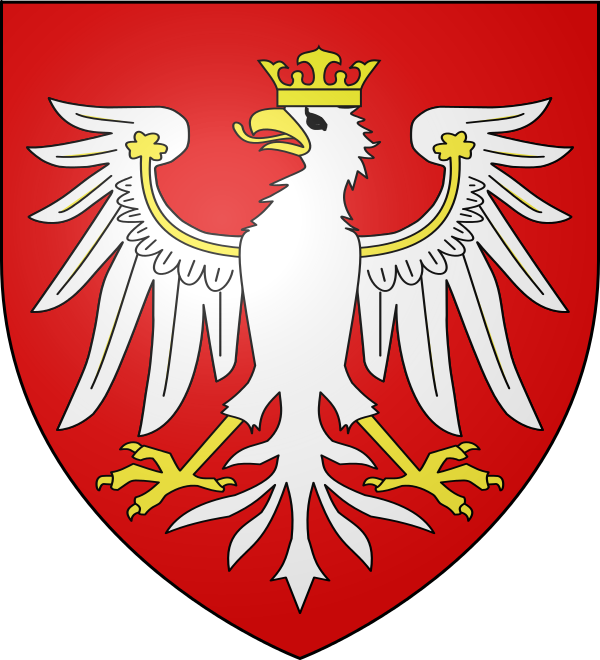 крыжакі
ВКЛ
татары
Польшча
Работа з картай                                заданні 1-3
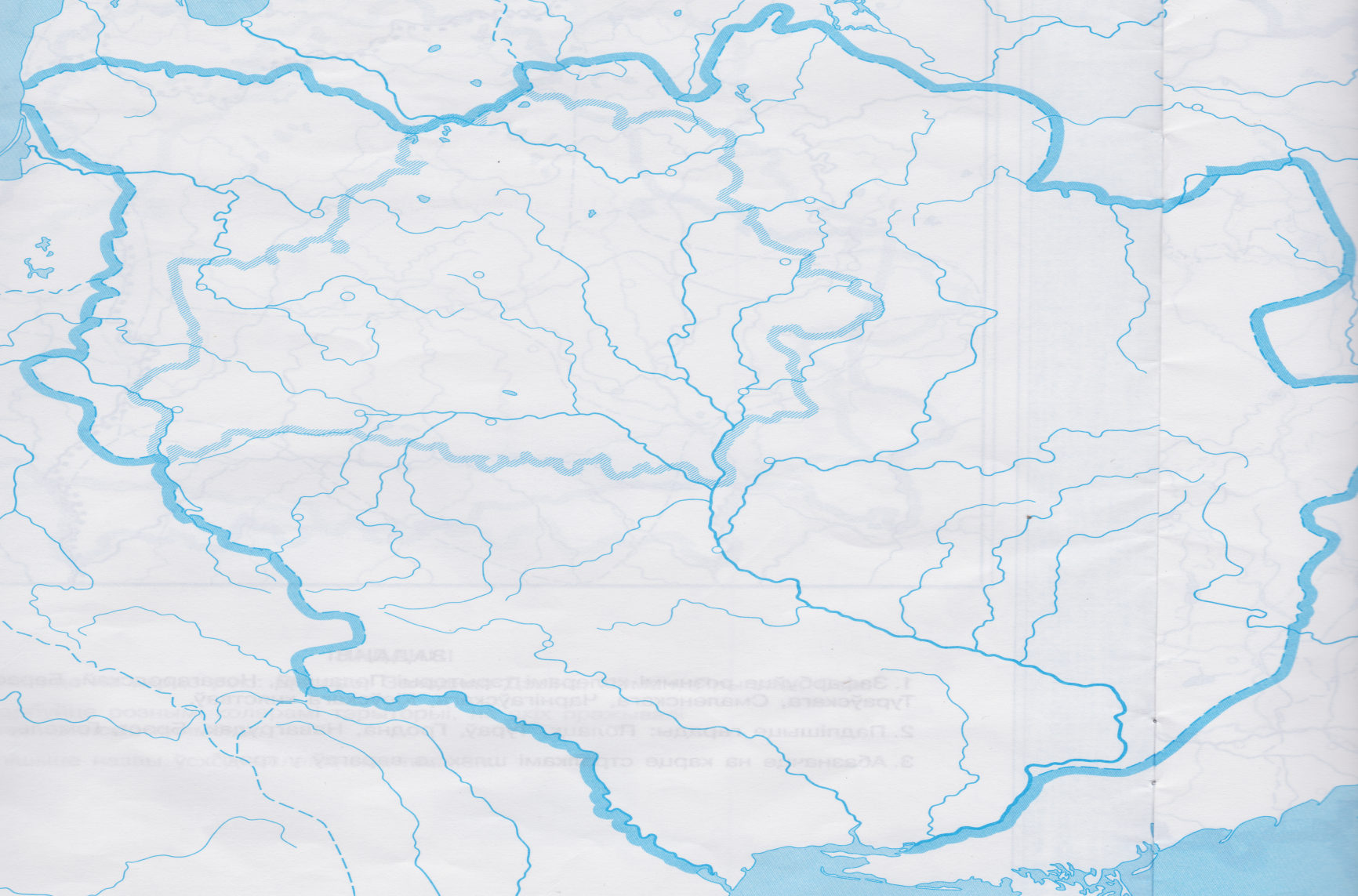 Навагрудак
Устанавіце сваяцкія сувязі
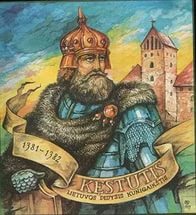 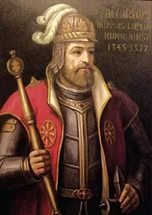 родныя браты
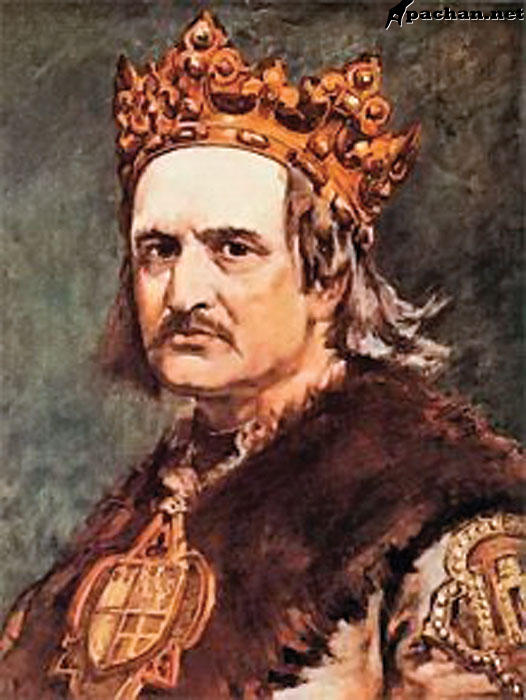 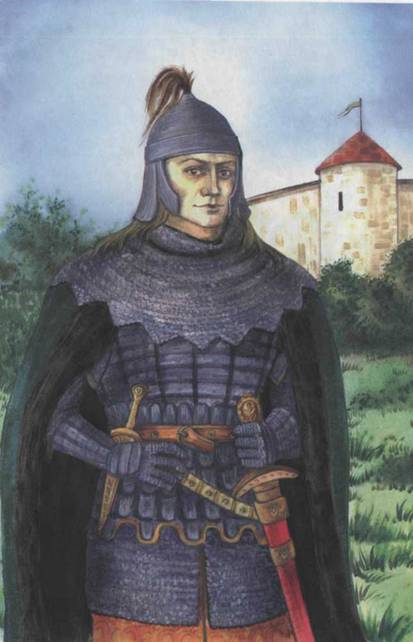 сын
сын
дваюрадныя браты
Работа з картай                                заданні 4-5
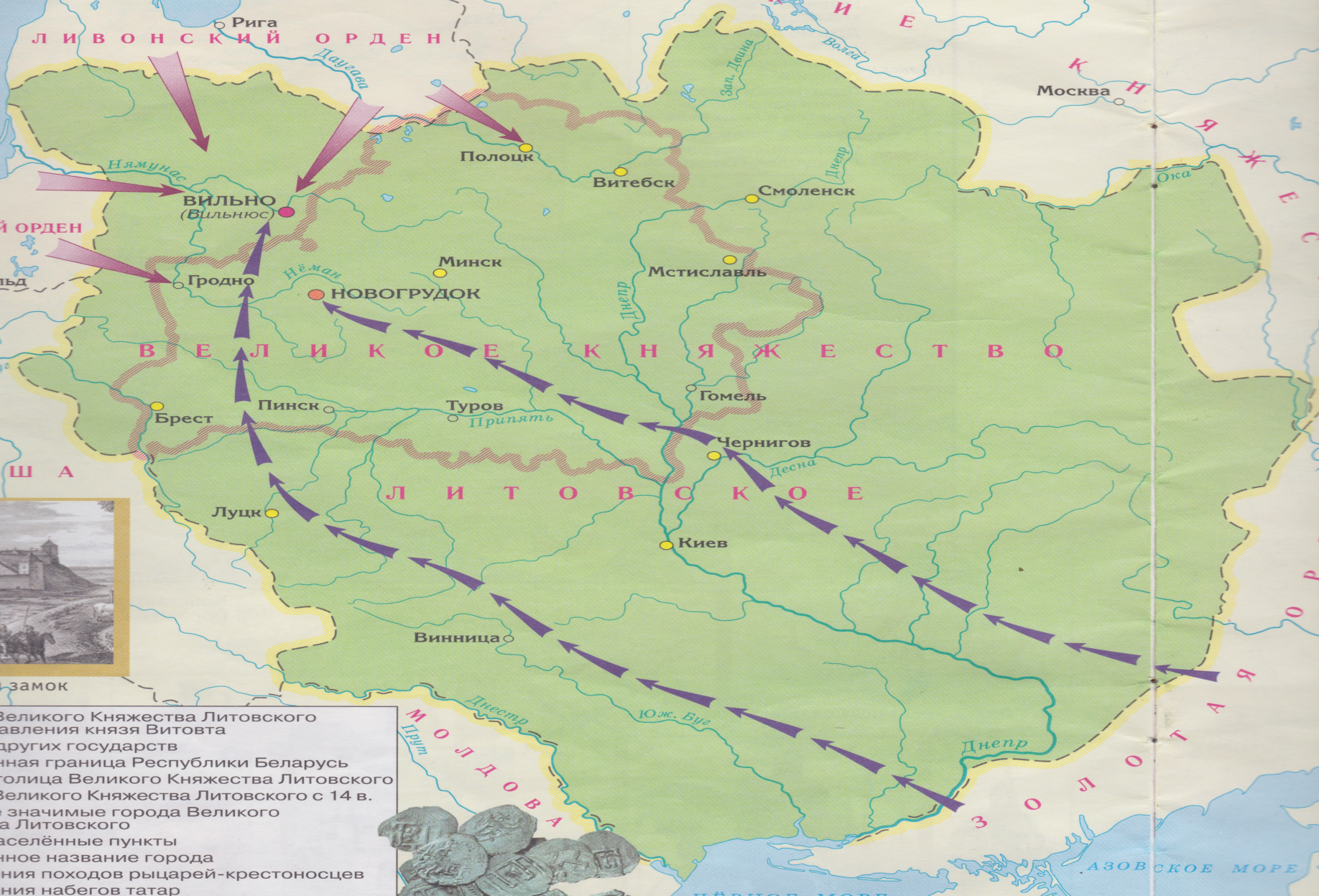 15 ліпеня 1410 года
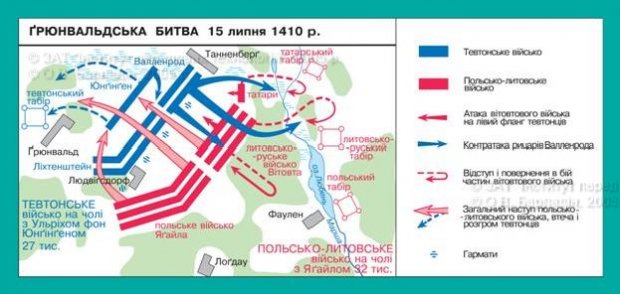 Правер  сябе
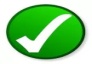 1 - б
2 – а, в
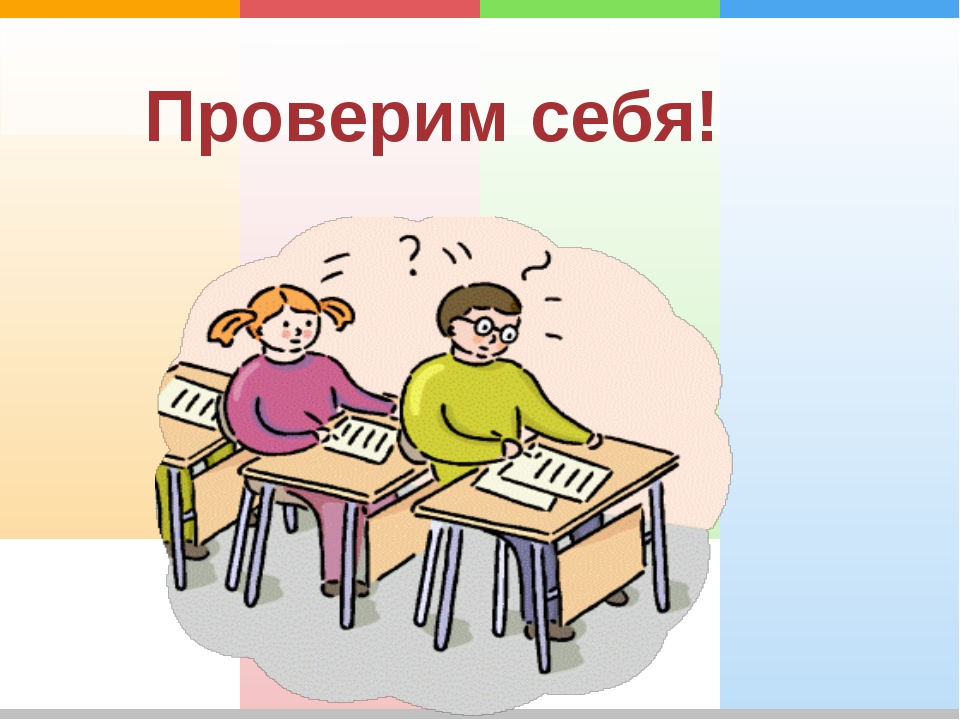 3 – а
4 – б
5 – в
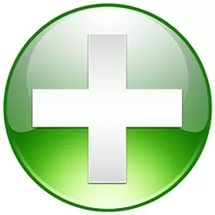 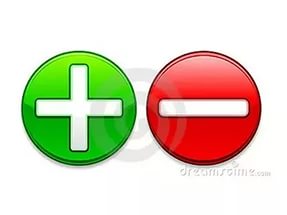 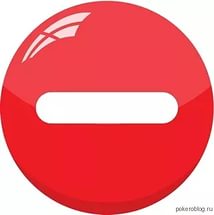 1б.
3б.
2б.
вынік дзейнасці
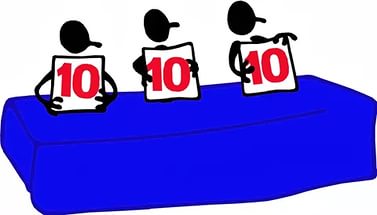 Якую гістарычную падзею даследвалі?
Ці дасягнута пастаўленая мэта?
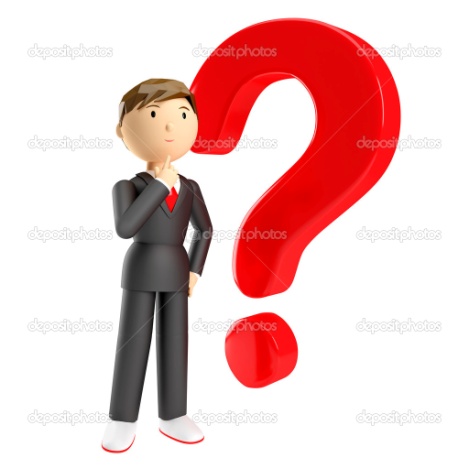 На яікя пытанні адказалі?
Дзякуй за працу!